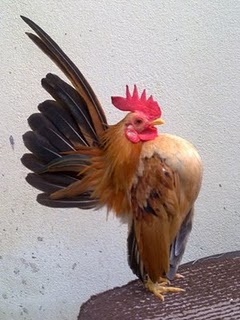 SISTEM MEDIS
KISMI MUBAROKAH
Yang akan dipelajari pada BAB ini
Kebutuhan hidup manusia untuk memenuhinya
Batasan sistem berdasarkan definisi dari Fred Dunn dan Mc Elroy dan Townsend, Foster dan Anderson
Teori  penyakit dan sistem perawatan kesehatan
Unsur/ciri universal dalam sistem medis
Pengelompokan sitem medis
 Etiologi penyakit dalam sistem medis tradisional 
Persamaan dan perbedaan sistem medis Regional
Sistem medis tradisional di Asia Masa Kini
What do people need?
KELANGSUNGAN HIDUP
KEBUTUHAN MANUSIA
Makan, minum, air, zat asam
BAB, berkeringat
Perlindungan dari iklim dan cuaca
Dorongan seksual dan reproduksi
Kesehatan
Kondisi terpenuhinya keb. Primer yang menuntut keterlibatan orang lain atau sejumlah orang
Berkomunikasi
Kegiatan bersama
Pemuasan terhadap materi
Sistem pendidikan
Keteraturan sosial
Pengendalian sosial
Mengintegrasikan berbagai kebutuhan dan unsur kebudayaan menjadi satu satuan sistem yang bulat dan menyeluruh
Perasaan benar-salah, adil-curang, dll
Perasaan kolektif
Perasaan keyakinan diri, keberadaan
Pengungkapan estetika dan keindahan
Rekreasi dan hiburan
Sistem Medis
Suatu pola dari pranata-pranata sosial dan tradisi-tradisi budaya yang menyangkut perilaku yang disengaja untuk meningkatkan kesehatan, meskipun hasil dari perilaku khusus tersebut belum tentu kesehatan yang baik

(Fred Dunn, 1976)
Foster dan Anderson merumuskan SISTEM MEDIS sebagai 
	Sistem yang mencakup semua kepercayaan tentang usaha meningkatkan kesehatan dan tindakan serta pengetahuan ilmiah maupun keterampilan dan tindakan anggota-anggota kelompok yang mendukung sistem tersebut.
SISTEM MEDIS  SISTEM MEDIS
Keseluruhan pengetahuan, kepercayaan, keterampilan dan praktik-praktik dalam upaya meningkatkan kesehatan, dilandasi dengan:
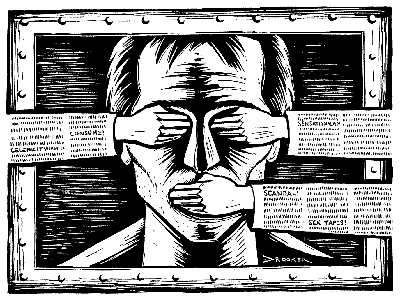 SISTEM MEDIS dirinci menjadi 2 KATEGORI
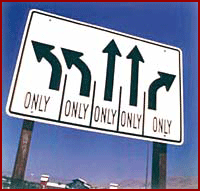 SISTEM TEORI PENYAKIT
IDE-IDE, KEPERCAYAAN TENTANG SEHAT-SAKIT, SEBAB-SEBAB SAKIT, PENGOBATAN DAN TEKNIK PENYEMBUHAN YANG DIGUNAKAN OLEH PENYEMBUH
Ciri sistem medis secara universal
Foster dan Anderson, 1978
Fungsi-fugsi tersebut adalah
Fungsi utama sistem medis
Memulihkan kesehatan pasien
Meningkatkan kesejahteraan sosial
(meningkatkan derajat kesehatan masyarakat)
Conclussion
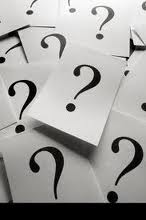 Sistem medis berfungsi
Rasional bagi praktik pengobatan
Menjelaskan sebab penyakit
Memberi sanksi dan dorongan dipatuhinya norma dan kode etik yang berlaku di satuan sosial
Pendorong sikap rasional